Новые разработки библиотек Красноярска в САБ ИРБИС 2012-2013гг.
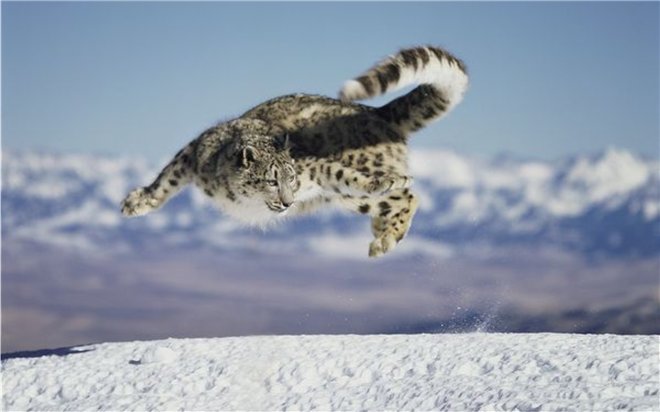 Красноярский ИРБИС-клуб
Предлагаем перечень новых разработок в САБ ИРБИС, сделанных в 2012-2013гг. специалистами библиотек,  входящих в состав Красноярского ИРБИС-клуба, с указанием контактной информации.
Разработка конвертора для выгрузки записей «ЭК» и БД читателей ТЭИ СФУ из LIBER в САБ ИРБИС 64/128
Наименование библиотеки-разработчика:  БИК СФУ
Год внедрения: 2013
Консультант:  Батрак Иван Сергеевич 
Контакты: 2912-861
ПРОГРАММА ДЛЯ ЭВМ Сервис «Книга по требованию»
Наименование библиотеки-разработчика: БИК СФУ
Год внедрения: 2013 г.
Консультанты: Сергиенко Татьяна Васильевна, 
    Цветочкина Ирина Анатольевна
Контакты: 8(391)2912-861; 2-912-754
irbissfu@yandex.ru;  tsia12@mail.ru
Технология внедрения пластикового читательского билета в НБ СФУ
Наименование библиотеки-разработчика  БИК СФУ
Год внедрения: 2013
Консультанты:   Руслан Александрович Барышев , Ольга Ивановна Бабина, Инга Владимировна Савостина, Татьяна Васильевна Сергиенко
Контакты: 2912-861
Технология управления записями в БД «МАРС»
Наименование библиотеки-разработчика: БИК СФУ
Год внедрения: 2013 г.
Консультанты: Булыкина Ольга Дмитриевна
Контакты: 2912-861
Работа с ЭБС
Наименование библиотеки-разработчика: КрИЖТ ИрГУПС 
Год внедрения: 2012
Консультант: Бусыгина Елена Михайловна.
Доработка интерфейса WEB-ИРБИС
Наименование библиотеки-разработчика: КрИЖТ ИрГУПС 
Год внедрения: 2009-2013
Консультант: Эрлих Е.В
Связка заказ-дисциплина
Наименование библиотеки-разработчика: КрИЖТ ИрГУПС 
Год внедрения: 2011-2013
Консультант: Эрлих Е.В.
WebIRBIS 64  и  «Книговыдача – 128»: Новый формат отображения фото пользователя
Наименование библиотеки-разработчика:  БИК СФУ
Год внедрения: 2013
Консультанты:  Татьяна Васильевна Сергиенко, Батрак Иван Сергеевич
Контакты: 8 (391) 2912-861
Приложение к САБ ИБИС  «КО2»
Наименование библиотек-разработчиков:   ИБК Урал. гос. эконом. ун-та (пп.1,2); 
    БИК СФУ (пп.3,4)
Год внедрения: 2012
Консультанты: Коновалов Константин Алексеевич, Булыкина Ольга Дмитриевна
Контакты ktwice@mail.ru
Автоматизированный учет обслуживания посетителей в ЭЧЗ в АРМ «Каталогизатор»
Наименование библиотеки-разработчика:  БИК СФУ
Год внедрения: 2012
Консультант:  Булыкина Ольга Дмитриевна
Контакты: 8(391)2912-861
Автоматизированный учет массовых мероприятий и количества их посещений в АРМ «Каталогизатор»
Наименование библиотеки-разработчика:  БИК СФУ
Год внедрения: 2012
Консультант:  Ольга Дмитриевна Булыкина
Контакты: 8(391)2912-861
Создание сектора регистрации и учета пользователей
Наименование библиотеки-разработчика
Научная библиотека СибГТУ
Год внедрения 2012
Консультант: Мамонтова Е.Г.
Контакты
660049, Красноярск, пр. Мира, 82,
(391) 266-36-58, lib@sibstu.kts.ru
Доработка и запуск подсистемы ИРИ
Наименование библиотеки-разработчика
     Научная библиотека СибГТУ
Год внедрения  2013
Консультант
Мамонтова Е.Г.
Контакты (адрес, телефон, электронная почта)
660049, Красноярск, пр. Мира, 82,
(391) 266-36-58, lib@sibstu.kts.ru
Небиблиографическая БД «Материальная ведомость»
Наименование библиотеки-разработчика
    Научная библиотека СибГТУ
Год внедрения:  2012
Консультант: Мамонтова Е.Г.
Контакты:
     660049, Красноярск, пр. Мира, 82,
   (391) 266-36-58, lib@sibstu.kts.ru
Библиографическая БД «Электронные учебники ЭБС»
Наименование библиотеки-разработчика:
Научная библиотека СибГТУ
Год внедрения: 2012
Консультант: Мамонтова Е.Г.
Контакты:
    660049, Красноярск, пр. Мира, 82,
(391) 266-36-58, lib@sibstu.kts.ru
Виртуальные выставки
Наименование библиотеки-разработчика: Государственная универсальная научная библиотека Красноярского края 
Год внедрения: 2012-2013гг.
Контакты: 660017, Красноярск, ул. К. Маркса, 114.
(391) 211-36-46
asu@kraslib.ru
Виртуальная справочные службы  «Вопрос – ответ» и «Библиограф on-line» на сайте ГУНБ
Наименование библиотеки-разработчика: Государственная универсальная научная библиотека Красноярского края 
Год внедрения: 2012-2013гг.
Контакты: 660017, Красноярск, ул. К. Маркса, 114.
(391) 211-36-46
asu@kraslib.ru
Расширенный личный кабинет
Наименование библиотеки-разработчика: Государственная универсальная научная библиотека Красноярского края 
Год внедрения: 2012-2013гг.
Контакты: 660017, Красноярск, ул. К. Маркса, 114.
(391) 211-36-46
asu@kraslib.ru
Справочные БД «Персоналии Красноярского края» и «Организации Красноярского края»
Наименование библиотеки-разработчика: Государственная универсальная научная библиотека Красноярского края 
Год внедрения: 2012-2013гг.
Контакты: 660017, Красноярск, ул. К. Маркса, 114.
(391) 211-36-46
asu@kraslib.ru
Печать требований для локальных пользователей
Наименование библиотеки-разработчика: Государственная универсальная научная библиотека Красноярского края 
Год внедрения: 2012-2013гг.
Контакты: 660017, Красноярск, ул. К. Маркса, 114.
(391) 211-36-46
asu@kraslib.ru
БД «Мероприятия»,  коллективный читательский билет
Наименование библиотеки-разработчика: Государственная универсальная научная библиотека Красноярского края 
Год внедрения: 2012-2013гг.
Контакты: 660017, Красноярск, ул. К. Маркса, 114.
(391) 211-36-46
asu@kraslib.ru
Отправка писем из АРМ «Каталогизатор»
Наименование библиотеки-разработчика: Государственная универсальная научная библиотека Красноярского края 
Год внедрения: 2012-2013гг.
Контакты: 660017, Красноярск, ул. К. Маркса, 114.
(391) 211-36-46
asu@kraslib.ru
Система восстановления пароля на сайте, если пользователь не знает номер читательского
Наименование библиотеки-разработчика: Государственная универсальная научная библиотека Красноярского края 
Год внедрения: 2012-2013гг.
Контакты: 660017, Красноярск, ул. К. Маркса, 114.
(391) 211-36-46
asu@kraslib.ru
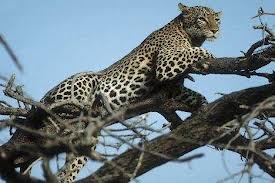 ЖДЕМ ВАШИ ПРЕДЛОЖЕНИЯ и ЗАМЕЧАНИЯ!
Координаторы Красноярского ИРБИС-клуба:
Казанцева Вера Павловна,  НБ БИК СФУ
  тел. 8 (391) 2912-758
verakazanceva@yandex.ru
Вольская Татьяна Анатольевна,
    ГУНБ Красноярского края
tvolskaya@yandex.ru